Типы шрифтовпрезентацию выполнилаучитель изобразительного искусствавысшей категории ВОЛКОВА СВЕТЛАНА ВАСИЛЬЕВНА
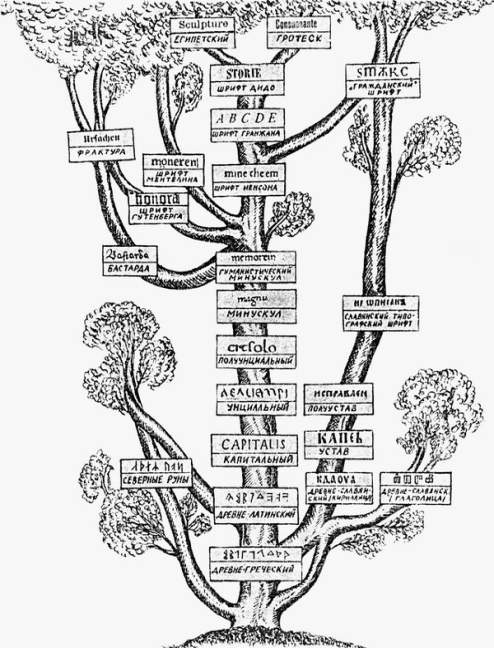 Семейства и виды шрифтов носили и носят самые разнообразные названия. Отчасти они идут от словаря средневековых писцов: Textura (связный, сплетенный), Rotunda (округлый, плавный). Bastarda (смешанный) и т. д. Другим дали имена ученые нового времени (капитальный, унциальный, минускул и т. д.), некоторые названы книгопечатниками (швабский, гротеск, медиэваль и т. д.). Многие шрифты в настоящее время носят имена создавших их мастеров (бодони, кэслон, девинне и т. д.).
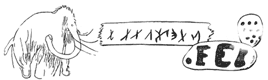 Кли́нопись — наиболее ранняя из известных систем письма. Форму письма во многом определил писчий материал — глиняная табличка, на которой, пока глина ещё мягкая, деревянной палочкой для письма или заострённым тростником выдавливали знаки; отсюда и «клинообразные» штрихи. Около 2900 до н.э.
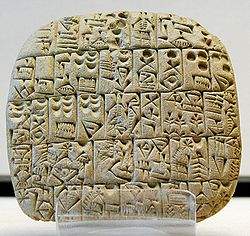 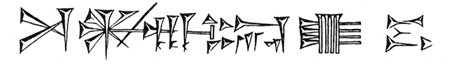 Еги́петское иероглифи́ческое письмо́, Иероглифика — одна из систем египетской письменности, использовавшаяся в Египте на протяжении почти 3500 лет, начиная с рубежа 4-го и 3-го тыс. до н. э.   Является рисуночным письмом дополненным фонетическими знаками . Иероглифы вырезали на камне, изображали на стенах и различных предметах или на папирусе. Так как иероглифы писали тростниковыми палочками или трубчатыми перьями и чернилами, они постепенно превратились в курсив (куррере — бежать).Строки писались сверху вниз, справа налево и наоборот.
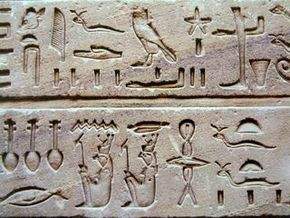 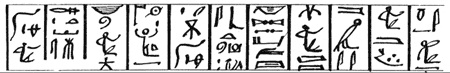 Иерати́ческое письмо — одна из форм египетского письма, применявшихся для записи текстов на египетском языке.
Около2600г.до н.э.
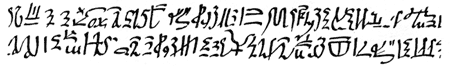 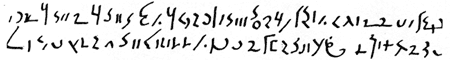 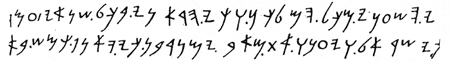 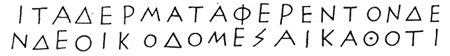 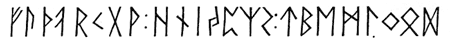 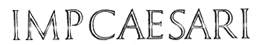 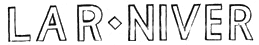 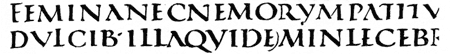 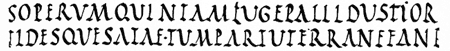 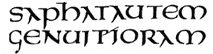 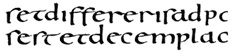 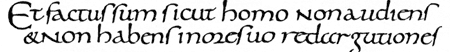 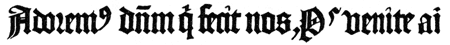 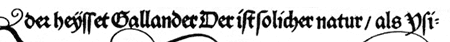 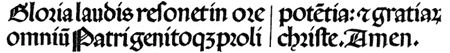 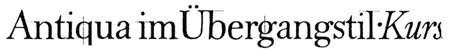 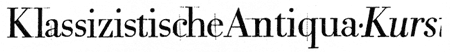 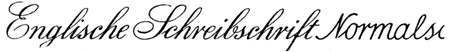 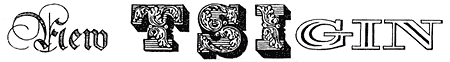 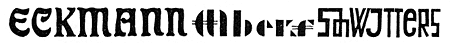 Сегодня в нашем распоряжении имеются тысячи различных шрифтов. Шрифты можно классифицировать на несколько категорий и сделать это можно по-разному. Применительно к нуждам скрапбукинга, целесообразно выделить следующие 5 категорий.
                                   1. Шрифты с засечками
                                   2. Рубленные шрифты
                                   3. Рукописные
                             4. Машинописные
                                   5. Декоративные
Лучшие шрифты нашего времени созданы выдающимися художниками шрифта. Их благородные формы возникли в итоге изучения красоты и практичности всех прежних шрифтов. Создать шрифт могут лишь немногие. Шрифтовое оформление требует больших практических знаний. Типографские шрифты часто называют по имени создателей, но иногда им даются звучные собственные имена.
Шрифты с засечками
1. Шрифты с засечками имеют небольшие поперечные линии на концах штрихов и имеют переход от толстой линии к тонкой.
Старый стиль – имитирует письмо клинообразным пером, а потому поперечные засечки располагаются под углом и переход от толстой линии к тонкой имеет среднюю выразительность, нажим диагональный. Эти шрифты неброские, а потому они идеальны для набора длинного текста, т.к. в этом случае ничто не будет мешать чтению.
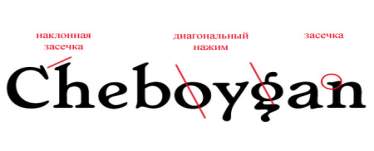 Современный стиль (модерн). Шрифты, как и дизайн в целом, попадают под влияние культурных изменений и общих модных тенденций. В 1700-х годах общее развитие технологии привело к появлению новой группы шрифтов. Они больше не подражали рукописной манере. Засечки в этом шрифте очень тонкие и не имеют наклона, нажим вертикальный. Внешний вид современных шрифтов отличается элегантностью и некоторой холодностью.
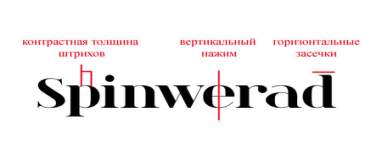 Рубленные шрифты

 не имеют засечек и единообразны по
 толщине. Эта группа шрифтов 
(особенно шрифты большой
 толщины) прекрасно помогает 
создавать работы,
 приковывающие внимание.
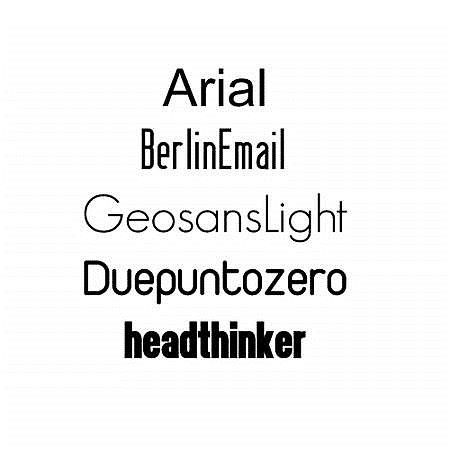 Рукописные шрифты 
имитируют текст написанный вручную ручкой, пером, кисточкой и т.п. В этой категории так же можно выделить подкатегории:
Шрифты с соединительными штрихами
Шрифты без соединительных штрихов
Имитирующие ручной почерк
Напоминающие традиционные
  каллиграфические стили.
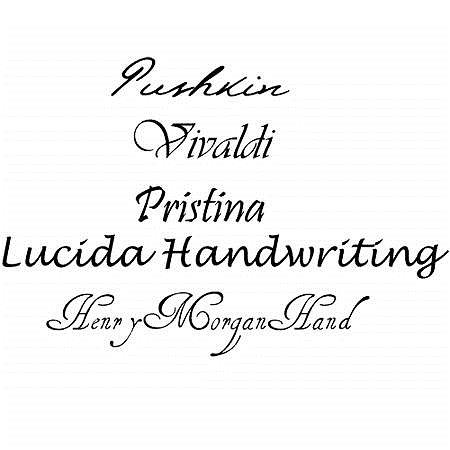 Машинописные шрифты
 имитируют текст, набранный на печатной машинке. Их нередко относят к категории декоративных шрифтов, однако мы предпочитаем выделить их в отдельную категорию, т.к. они очень хорошо сочетаются со шрифтами других групп, в отличие от декоративных шрифтов.
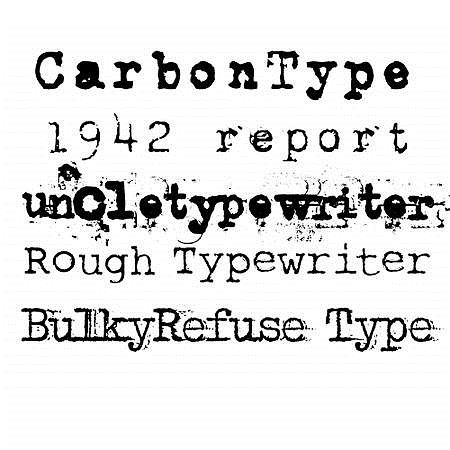 Декоративные. 
В эту категорию можно условно отнести все остальные шрифты. Они совершенно не подходят для длинных текстов, но в них есть своя прелесть. Они красивы и забавны, с ними интересно работать и можно достичь множества выразительных декоративных эффектов. С другой стороны именно их броскость значительно ограничивает диапазон их применения.
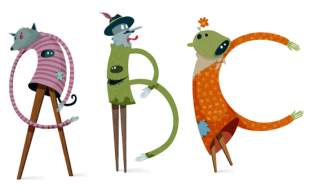 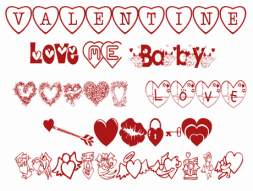 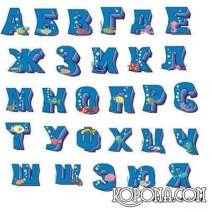 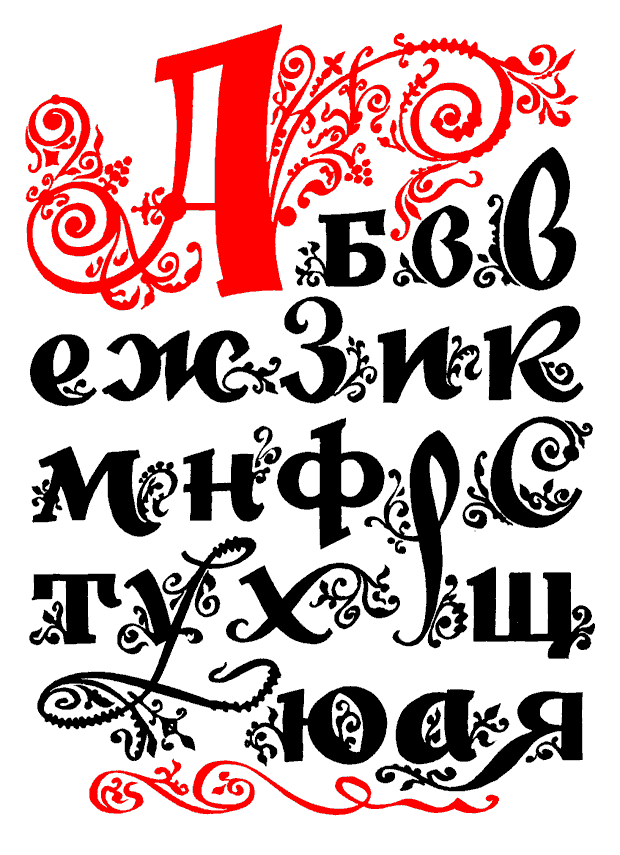 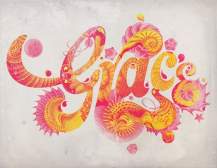 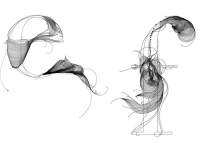 КАКИЕ ШРИФТЫ ТЫ ВИДИШЬ  ?
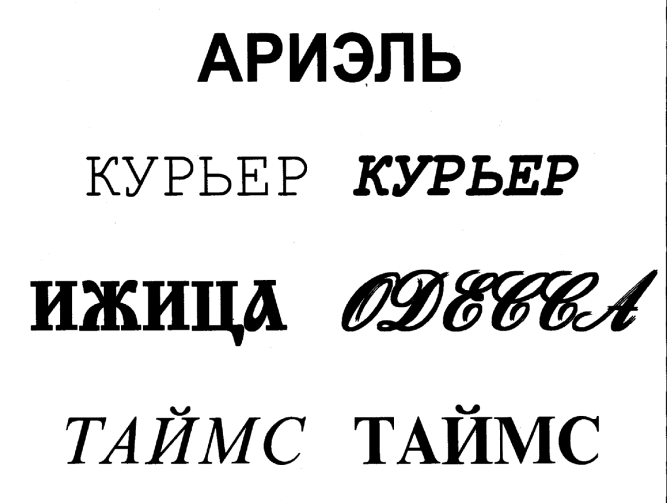 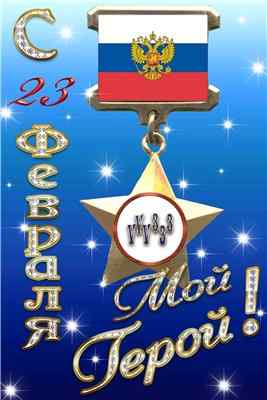 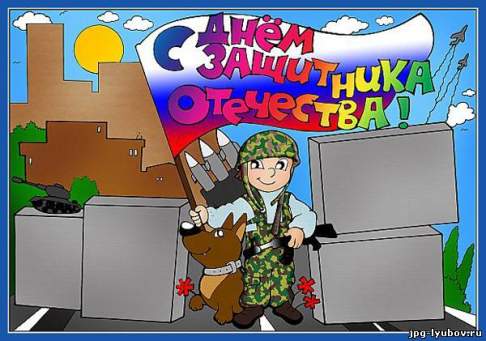 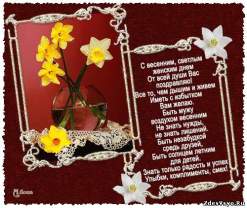 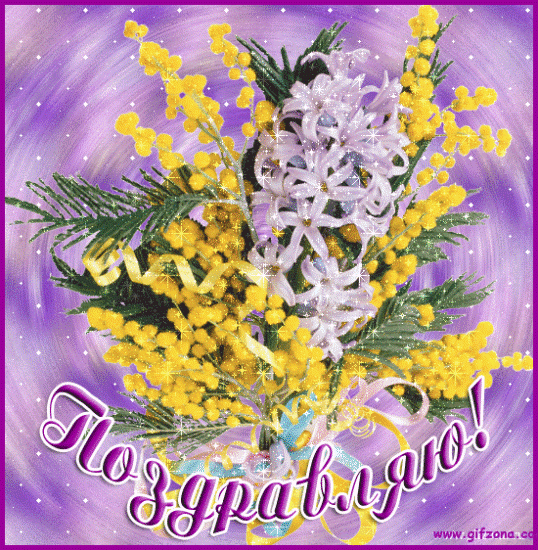 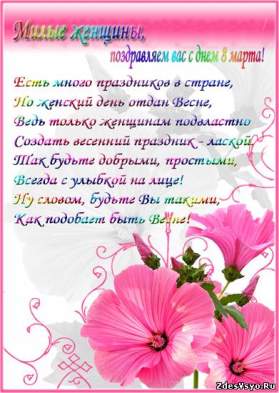 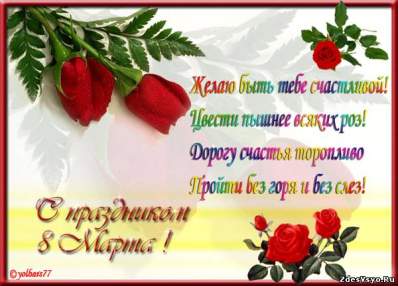 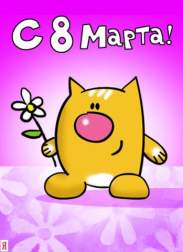 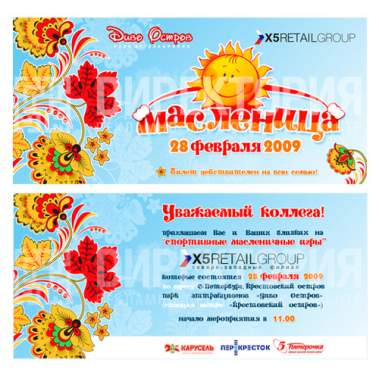 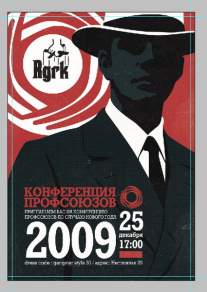 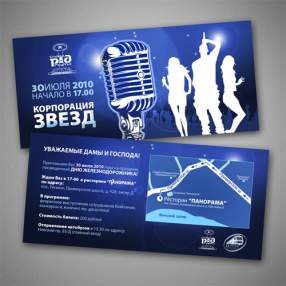 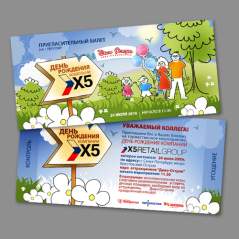 ИНТЕРНЕТ РЕСУРСЫ :
http://fontproblem.narod.ru/index.html?http://fontproblem.narod.ru/crosref/shrift_hronology.htm
http://www.babyblog.ru/community/post/scrapbook/383514
http://www.ukoha.ru/article/articles/hipicmen/6rift.htm